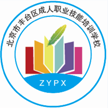 北京市丰台区成人职业技能培训学校
中级经济师
工商管理专业知识与       实务
求实创新  自强不息
第七章  技术创新管理
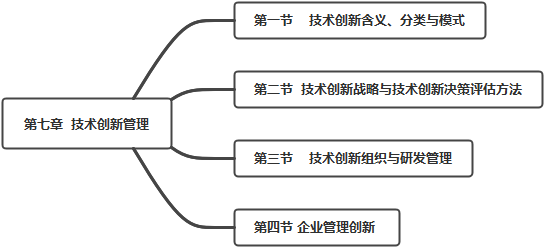 二、技术创新战略的管理
1、技术创新战略的选择
（1）两种战略的基本特征
领先战略与跟随战略的基本特征
（2）战略选择的重点考虑因素
领先战略与跟随战略选择的重点考虑因素




   （3）领先战略与跟随战略的选择
我国企业在大多数情况下，采用跟随战略，但某些领域也可能采取领先战略。
2、知识产权管理
（1）知识产权的类型
（2）知识产权的保护形式
①专利
②商标
③著作权（版权）
④商业秘密
二、技术创新决策的评估方法
1、定量评估方法
（1）折现现金流方法
（2）风险分析
1)敏感性分析
2)概率分析
2、定性评估方法
（1）轮廓图法
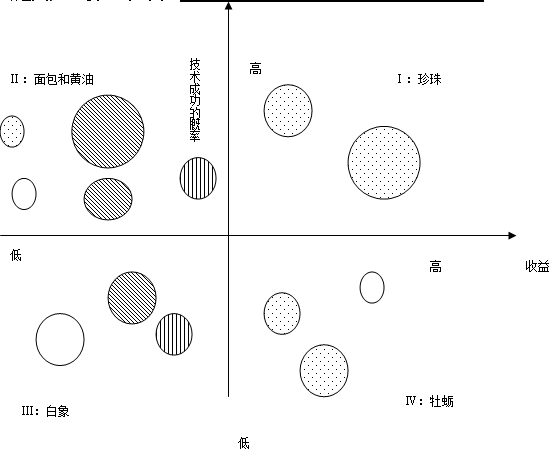 （2）检查清单法
（3）评分法
（4）动态排序列表法
3、项目组合评估
（1）矩阵法
（2）项目地图法
最常用的是风险—收益气泡图。横轴衡量财务效果，纵轴衡量项目的风险。
(1)珍珠(第Ⅰ象限，双高业务)
(2)牡蛎(第Ⅳ象限，高收益，低成功率)
(3)面包和黄油(第Ⅱ象限，低收益，高成功率)
(4)白象(第Ⅲ象限，双低业务)
4、技术价值的评估方法
（1）成本模型
（2）市场模拟模型
（3）效益模型
（3）效益模型
效益模型的基本思路是：按技术所产生的经济效益来估算技术的价值。其公式为：
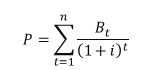 P为技术商品的价格;Bt为第t年被评估技术所产生的经济效益;i为折现率;n为被评估技术的寿命。
例题：
某企业拟引进一项新的生产技术，经专家预测，该技术可再使用6年。采用新技术后，该企业产品价格相比同类产品每件可提高250元，预计未来6年产品的销量分别为1.5万件、1.5万件、1.3万件、1.2万件、1.0万件、1.0万件。且第3-6年将增加营销费50万元/年。根据行业投资收益率，折现率确定为12%。
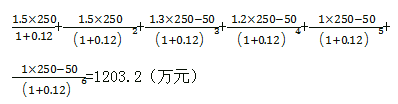 第三节    技术创新组织与研发管理
一、企业技术创新的内部组织模式
1、内企业
从事创新活动的员工为“内企业家”，由内企业家创建的企业称为“内企业”。
2、技术创新小组
指为完成某一创新项目临时从各部门抽调若干专业人员而成立的一种创新组织。
3、新事业发展部
4、企业技术中心
也称技术研发中心或企业科技中心，是企业特别是大中型企业实施高度集中管理的科技开发组织，在本企业的科技开发活动中，起着主导和牵头的作用，具有权威性，处于核心和中心地位。
二、企业技术创新的外部组织模式
1、产学研联盟
（1）校内产学研合作模式
（2）双向联合体合作模式
（3）多向联合体合作模式。
（4）中介协调合作模式。
2、企业—政府模式
3、企业联盟
企业联盟的组织运行模式有星形模式、平行模式和联邦模式三种类型。
三、企业研发管理
1、研发的主要类型
（1）基础研究
（2）应用研究
（3）开发研究
(二)企业研发的模式
存在三种模式：自主研发，合作研发和委托研发。
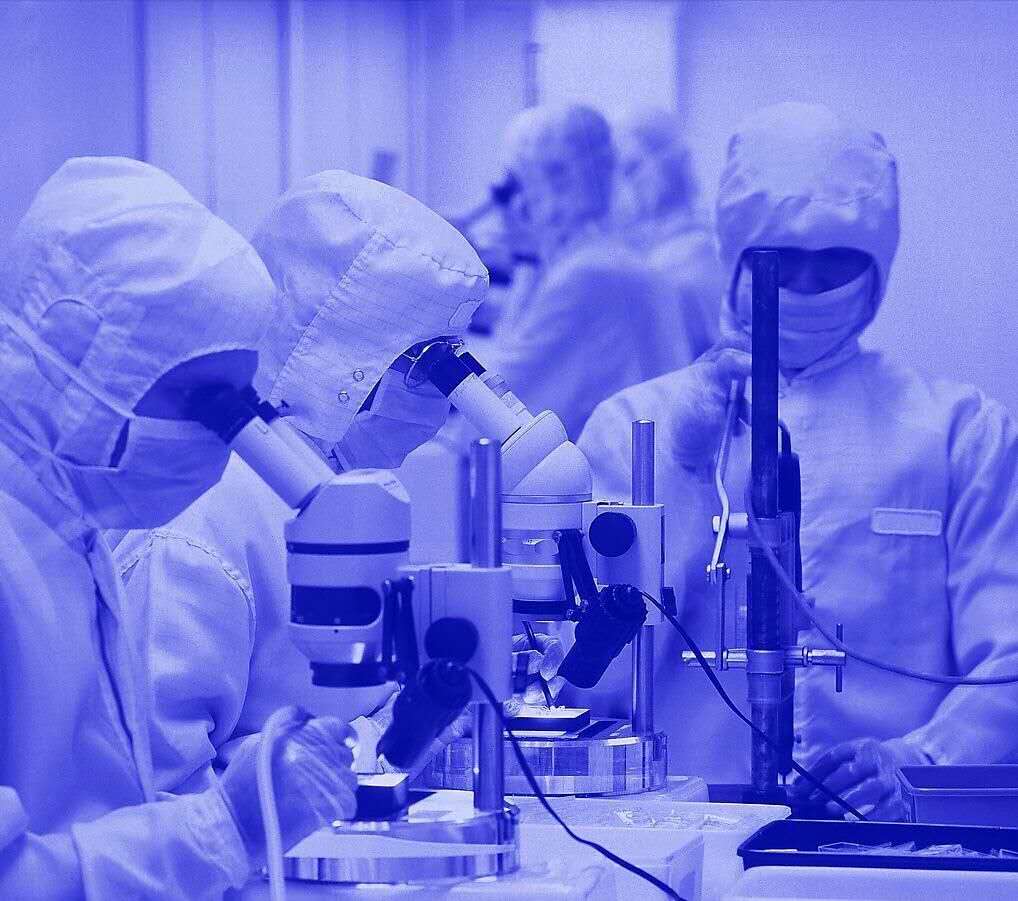 第四节   企业管理创新
一、管理创新概述
1、管理创新的含义
2、管理创新的特点
（1）基础性
（2）风险性
（3）全员性
（4）动态性
（5）系统性
3、管理创新与技术创新的关系
管理创新与技术创新相互依存、相互制约。
4、管理创新的主体
（1）企业家
（2）管理者
（3）员工
二、管理创新的动因及主要阶段
1、管理创新的动因
（1）内部动因
①自我价值实现
②责任感
③经济性动机
（2）外部动因
①社会文化环境的变迁
②经济的发展变化
③自然条件的约束
④科学技术的发展
2、管理创新的主要阶段
（1）发现及界定问题
（2）寻求创新方案
（3）评估和决策创新方案
（4）实施及评价
三、管理创新的主要领域
1、管理理念创新
2、管理组织创新
3、管理方式方法创新
4、管理制度创新
第八章  人力资源规划与薪酬管理
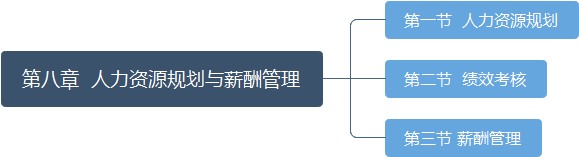 [Speaker Notes: 特点一是装卸搬运是附属性、伴生性的活动。意思就是，在物流活动中，装卸和搬运是一定会出现的动作。比如我们从仓库出货，需要人或者机械去做一个装卸的动作，又或者是汽车运输，汽车无论是运输人员还是货物，人都要从车上下来，货物也会从车上卸下，那这些动作就表明装卸搬运往往跟交通工具相辅相成。特点二强调的是正确的装卸搬运是保护货物的重要过程，如果我们在这个装卸搬运过程中稍不注意，就很可能对货物产生无法挽回的破损，带来经济损失。这个好理解吧。第三个特点强调装卸搬运的衔接性。举个例子，有很多商品他不是只依靠一种交通工具来运输，比如我们运输进口商品，那这个进口商品先要坐飞机从国外来到中国，在分流到我们国家各个城市。那在一些偏远地区地方，比如内陆的山区，可能需要陆运，水运，最后通过人力，甚至现在可以用无人机来将货物送到偏远地区的人，所以每个环节环环相扣，每一个环节都需要合理的分工和配合，才能将货物送到终端。那以上就是装卸搬运的三个特点。接下来，我们解析装卸搬运的地位和作用。]
第一节  人力资源规划
一、人力资源规划概述
1、人力资源规划的含义
指企业根据发展战略、目标、任务的要求，科学的预测与分析企业在不断变化的环境中人力资源的需求和供给状况，并据此制定必要的人力资源政策和措施，以确保企业的人力资源与企业的发展战略、目标和任务在数量、质量、结构等方面保持动态平衡的过程。包括四个方面的含义：
[Speaker Notes: 特点一是装卸搬运是附属性、伴生性的活动。意思就是，在物流活动中，装卸和搬运是一定会出现的动作。比如我们从仓库出货，需要人或者机械去做一个装卸的动作，又或者是汽车运输，汽车无论是运输人员还是货物，人都要从车上下来，货物也会从车上卸下，那这些动作就表明装卸搬运往往跟交通工具相辅相成。特点二强调的是正确的装卸搬运是保护货物的重要过程，如果我们在这个装卸搬运过程中稍不注意，就很可能对货物产生无法挽回的破损，带来经济损失。这个好理解吧。第三个特点强调装卸搬运的衔接性。举个例子，有很多商品他不是只依靠一种交通工具来运输，比如我们运输进口商品，那这个进口商品先要坐飞机从国外来到中国，在分流到我们国家各个城市。那在一些偏远地区地方，比如内陆的山区，可能需要陆运，水运，最后通过人力，甚至现在可以用无人机来将货物送到偏远地区的人，所以每个环节环环相扣，每一个环节都需要合理的分工和配合，才能将货物送到终端。那以上就是装卸搬运的三个特点。接下来，我们解析装卸搬运的地位和作用。]
（1）人力资源规划谋求企业人力资源与企业发展战略、目标和任务保持动态平衡，它既要以企业发展战略、目标和任务为依据，又要为它们服务。
（2）企业所处的外部环境是不断变化的，这种变化使得企业的发展战略、目标和任务处于不断调整之中，从而使企业的人力资源需求与供给也处于不断变动之中。
（3）企业人力资源规划是一个依据企业发展战略、目标和任务对企业人力资源的数量、质量、结构进行规划的过程，因此，需要相应的人力资源政策和措施的配合，以确保人力资源规划的实施与实现。
[Speaker Notes: 特点一是装卸搬运是附属性、伴生性的活动。意思就是，在物流活动中，装卸和搬运是一定会出现的动作。比如我们从仓库出货，需要人或者机械去做一个装卸的动作，又或者是汽车运输，汽车无论是运输人员还是货物，人都要从车上下来，货物也会从车上卸下，那这些动作就表明装卸搬运往往跟交通工具相辅相成。特点二强调的是正确的装卸搬运是保护货物的重要过程，如果我们在这个装卸搬运过程中稍不注意，就很可能对货物产生无法挽回的破损，带来经济损失。这个好理解吧。第三个特点强调装卸搬运的衔接性。举个例子，有很多商品他不是只依靠一种交通工具来运输，比如我们运输进口商品，那这个进口商品先要坐飞机从国外来到中国，在分流到我们国家各个城市。那在一些偏远地区地方，比如内陆的山区，可能需要陆运，水运，最后通过人力，甚至现在可以用无人机来将货物送到偏远地区的人，所以每个环节环环相扣，每一个环节都需要合理的分工和配合，才能将货物送到终端。那以上就是装卸搬运的三个特点。接下来，我们解析装卸搬运的地位和作用。]
（4）企业人力资源规划要保障企业组织和企业员工都得到长期的利益，
但更多的是保障企业组织的利益得到实现。
2、人力资源规划的类别和内容
（1）分类：
1)按照规划时间的长短可以分为：短期规划(1年或1年以内)、中期规划(1~5年)、长期规划(5年或5年以上)
2)按照规划的性质可以分为：总体规划和具体计划。
（2）人力资源规划内容一览表
[Speaker Notes: 特点一是装卸搬运是附属性、伴生性的活动。意思就是，在物流活动中，装卸和搬运是一定会出现的动作。比如我们从仓库出货，需要人或者机械去做一个装卸的动作，又或者是汽车运输，汽车无论是运输人员还是货物，人都要从车上下来，货物也会从车上卸下，那这些动作就表明装卸搬运往往跟交通工具相辅相成。特点二强调的是正确的装卸搬运是保护货物的重要过程，如果我们在这个装卸搬运过程中稍不注意，就很可能对货物产生无法挽回的破损，带来经济损失。这个好理解吧。第三个特点强调装卸搬运的衔接性。举个例子，有很多商品他不是只依靠一种交通工具来运输，比如我们运输进口商品，那这个进口商品先要坐飞机从国外来到中国，在分流到我们国家各个城市。那在一些偏远地区地方，比如内陆的山区，可能需要陆运，水运，最后通过人力，甚至现在可以用无人机来将货物送到偏远地区的人，所以每个环节环环相扣，每一个环节都需要合理的分工和配合，才能将货物送到终端。那以上就是装卸搬运的三个特点。接下来，我们解析装卸搬运的地位和作用。]
[Speaker Notes: 特点一是装卸搬运是附属性、伴生性的活动。意思就是，在物流活动中，装卸和搬运是一定会出现的动作。比如我们从仓库出货，需要人或者机械去做一个装卸的动作，又或者是汽车运输，汽车无论是运输人员还是货物，人都要从车上下来，货物也会从车上卸下，那这些动作就表明装卸搬运往往跟交通工具相辅相成。特点二强调的是正确的装卸搬运是保护货物的重要过程，如果我们在这个装卸搬运过程中稍不注意，就很可能对货物产生无法挽回的破损，带来经济损失。这个好理解吧。第三个特点强调装卸搬运的衔接性。举个例子，有很多商品他不是只依靠一种交通工具来运输，比如我们运输进口商品，那这个进口商品先要坐飞机从国外来到中国，在分流到我们国家各个城市。那在一些偏远地区地方，比如内陆的山区，可能需要陆运，水运，最后通过人力，甚至现在可以用无人机来将货物送到偏远地区的人，所以每个环节环环相扣，每一个环节都需要合理的分工和配合，才能将货物送到终端。那以上就是装卸搬运的三个特点。接下来，我们解析装卸搬运的地位和作用。]
二、人力资源规划的制定程序
1、收集信息，分析企业经营战略对人力资源的要求
2、进行人力资源需求与供给预测
3、制定人力资源总体规划和各项具体计划
4、人力资源规划实施与效果评价
三、人力资源需求与供给预测
1、人力资源需求预测
[Speaker Notes: 特点一是装卸搬运是附属性、伴生性的活动。意思就是，在物流活动中，装卸和搬运是一定会出现的动作。比如我们从仓库出货，需要人或者机械去做一个装卸的动作，又或者是汽车运输，汽车无论是运输人员还是货物，人都要从车上下来，货物也会从车上卸下，那这些动作就表明装卸搬运往往跟交通工具相辅相成。特点二强调的是正确的装卸搬运是保护货物的重要过程，如果我们在这个装卸搬运过程中稍不注意，就很可能对货物产生无法挽回的破损，带来经济损失。这个好理解吧。第三个特点强调装卸搬运的衔接性。举个例子，有很多商品他不是只依靠一种交通工具来运输，比如我们运输进口商品，那这个进口商品先要坐飞机从国外来到中国，在分流到我们国家各个城市。那在一些偏远地区地方，比如内陆的山区，可能需要陆运，水运，最后通过人力，甚至现在可以用无人机来将货物送到偏远地区的人，所以每个环节环环相扣，每一个环节都需要合理的分工和配合，才能将货物送到终端。那以上就是装卸搬运的三个特点。接下来，我们解析装卸搬运的地位和作用。]
（1）影响因素
①企业未来某个时期的生产经营任务及其对人力资源的需求
②预期的员工流动率及其由此引起的职位空缺规模
③企业生产技术水平的提高和组织管理方式的变革对人力资源需求的影响
④企业提高产品或服务质量或进入新市场的决策对人力资源需求的影响
⑤企业的财务资源对人力资源需求的约束
[Speaker Notes: 特点一是装卸搬运是附属性、伴生性的活动。意思就是，在物流活动中，装卸和搬运是一定会出现的动作。比如我们从仓库出货，需要人或者机械去做一个装卸的动作，又或者是汽车运输，汽车无论是运输人员还是货物，人都要从车上下来，货物也会从车上卸下，那这些动作就表明装卸搬运往往跟交通工具相辅相成。特点二强调的是正确的装卸搬运是保护货物的重要过程，如果我们在这个装卸搬运过程中稍不注意，就很可能对货物产生无法挽回的破损，带来经济损失。这个好理解吧。第三个特点强调装卸搬运的衔接性。举个例子，有很多商品他不是只依靠一种交通工具来运输，比如我们运输进口商品，那这个进口商品先要坐飞机从国外来到中国，在分流到我们国家各个城市。那在一些偏远地区地方，比如内陆的山区，可能需要陆运，水运，最后通过人力，甚至现在可以用无人机来将货物送到偏远地区的人，所以每个环节环环相扣，每一个环节都需要合理的分工和配合，才能将货物送到终端。那以上就是装卸搬运的三个特点。接下来，我们解析装卸搬运的地位和作用。]
（2）人力资源需求预测方法
①管理人员判断法
②德尔菲法
③转换比率分析法（会运用）
④一元回归分析法
2、人力资源供给预测
人力资源供给预测包括内部供给预测和外部供给预测两方面
（1）内部供给预测
[Speaker Notes: 特点一是装卸搬运是附属性、伴生性的活动。意思就是，在物流活动中，装卸和搬运是一定会出现的动作。比如我们从仓库出货，需要人或者机械去做一个装卸的动作，又或者是汽车运输，汽车无论是运输人员还是货物，人都要从车上下来，货物也会从车上卸下，那这些动作就表明装卸搬运往往跟交通工具相辅相成。特点二强调的是正确的装卸搬运是保护货物的重要过程，如果我们在这个装卸搬运过程中稍不注意，就很可能对货物产生无法挽回的破损，带来经济损失。这个好理解吧。第三个特点强调装卸搬运的衔接性。举个例子，有很多商品他不是只依靠一种交通工具来运输，比如我们运输进口商品，那这个进口商品先要坐飞机从国外来到中国，在分流到我们国家各个城市。那在一些偏远地区地方，比如内陆的山区，可能需要陆运，水运，最后通过人力，甚至现在可以用无人机来将货物送到偏远地区的人，所以每个环节环环相扣，每一个环节都需要合理的分工和配合，才能将货物送到终端。那以上就是装卸搬运的三个特点。接下来，我们解析装卸搬运的地位和作用。]
①人员核查法
②管理人员接续计划法
③马尔可夫模型法（会运用）
（2）外部供给预测
影响人力资源外部供给的因素
①本地区的人口总量与人力资源供给率
②本地区的人力资源的总体构成
③宏观经济形势和失业率预期
[Speaker Notes: 特点一是装卸搬运是附属性、伴生性的活动。意思就是，在物流活动中，装卸和搬运是一定会出现的动作。比如我们从仓库出货，需要人或者机械去做一个装卸的动作，又或者是汽车运输，汽车无论是运输人员还是货物，人都要从车上下来，货物也会从车上卸下，那这些动作就表明装卸搬运往往跟交通工具相辅相成。特点二强调的是正确的装卸搬运是保护货物的重要过程，如果我们在这个装卸搬运过程中稍不注意，就很可能对货物产生无法挽回的破损，带来经济损失。这个好理解吧。第三个特点强调装卸搬运的衔接性。举个例子，有很多商品他不是只依靠一种交通工具来运输，比如我们运输进口商品，那这个进口商品先要坐飞机从国外来到中国，在分流到我们国家各个城市。那在一些偏远地区地方，比如内陆的山区，可能需要陆运，水运，最后通过人力，甚至现在可以用无人机来将货物送到偏远地区的人，所以每个环节环环相扣，每一个环节都需要合理的分工和配合，才能将货物送到终端。那以上就是装卸搬运的三个特点。接下来，我们解析装卸搬运的地位和作用。]
④本地区劳动力市场供给的供求状况
⑤本行业劳动力市场供求状况
⑥职业市场状况
[Speaker Notes: 特点一是装卸搬运是附属性、伴生性的活动。意思就是，在物流活动中，装卸和搬运是一定会出现的动作。比如我们从仓库出货，需要人或者机械去做一个装卸的动作，又或者是汽车运输，汽车无论是运输人员还是货物，人都要从车上下来，货物也会从车上卸下，那这些动作就表明装卸搬运往往跟交通工具相辅相成。特点二强调的是正确的装卸搬运是保护货物的重要过程，如果我们在这个装卸搬运过程中稍不注意，就很可能对货物产生无法挽回的破损，带来经济损失。这个好理解吧。第三个特点强调装卸搬运的衔接性。举个例子，有很多商品他不是只依靠一种交通工具来运输，比如我们运输进口商品，那这个进口商品先要坐飞机从国外来到中国，在分流到我们国家各个城市。那在一些偏远地区地方，比如内陆的山区，可能需要陆运，水运，最后通过人力，甚至现在可以用无人机来将货物送到偏远地区的人，所以每个环节环环相扣，每一个环节都需要合理的分工和配合，才能将货物送到终端。那以上就是装卸搬运的三个特点。接下来，我们解析装卸搬运的地位和作用。]
第二节  绩效考核
一、绩效的含义与特点
1、绩效的含义
可以分为企业的绩效、部门的绩效和员工个人的绩效三种，这里主要研究的是员工个人绩效及其相关的问题。
  员工个人绩效：指员工个人从事其本职工作后所产生的成果和成绩。
2、绩效的特点
（1）多因性
[Speaker Notes: 特点一是装卸搬运是附属性、伴生性的活动。意思就是，在物流活动中，装卸和搬运是一定会出现的动作。比如我们从仓库出货，需要人或者机械去做一个装卸的动作，又或者是汽车运输，汽车无论是运输人员还是货物，人都要从车上下来，货物也会从车上卸下，那这些动作就表明装卸搬运往往跟交通工具相辅相成。特点二强调的是正确的装卸搬运是保护货物的重要过程，如果我们在这个装卸搬运过程中稍不注意，就很可能对货物产生无法挽回的破损，带来经济损失。这个好理解吧。第三个特点强调装卸搬运的衔接性。举个例子，有很多商品他不是只依靠一种交通工具来运输，比如我们运输进口商品，那这个进口商品先要坐飞机从国外来到中国，在分流到我们国家各个城市。那在一些偏远地区地方，比如内陆的山区，可能需要陆运，水运，最后通过人力，甚至现在可以用无人机来将货物送到偏远地区的人，所以每个环节环环相扣，每一个环节都需要合理的分工和配合，才能将货物送到终端。那以上就是装卸搬运的三个特点。接下来，我们解析装卸搬运的地位和作用。]
（2）多维性
（3）变动性
二、绩效考核的含义与功能
1、绩效考核的含义
指组织根据既定的员工绩效目标，收集与员
工绩效相关的各种信息，借助一定的方法，
定期对员工完成绩效目标的情况进行考察、评价和反馈，从而促进员工绩效目标的实现，并促进组织整体绩效目标的实现的管理活动。
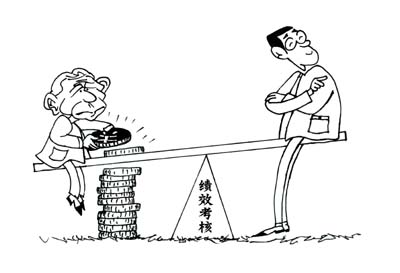 [Speaker Notes: 特点一是装卸搬运是附属性、伴生性的活动。意思就是，在物流活动中，装卸和搬运是一定会出现的动作。比如我们从仓库出货，需要人或者机械去做一个装卸的动作，又或者是汽车运输，汽车无论是运输人员还是货物，人都要从车上下来，货物也会从车上卸下，那这些动作就表明装卸搬运往往跟交通工具相辅相成。特点二强调的是正确的装卸搬运是保护货物的重要过程，如果我们在这个装卸搬运过程中稍不注意，就很可能对货物产生无法挽回的破损，带来经济损失。这个好理解吧。第三个特点强调装卸搬运的衔接性。举个例子，有很多商品他不是只依靠一种交通工具来运输，比如我们运输进口商品，那这个进口商品先要坐飞机从国外来到中国，在分流到我们国家各个城市。那在一些偏远地区地方，比如内陆的山区，可能需要陆运，水运，最后通过人力，甚至现在可以用无人机来将货物送到偏远地区的人，所以每个环节环环相扣，每一个环节都需要合理的分工和配合，才能将货物送到终端。那以上就是装卸搬运的三个特点。接下来，我们解析装卸搬运的地位和作用。]
2、绩效考核的功能
（1）管理功能
（2）激励功能
（3）学习和导向功能
（4）沟通功能
（5）监控功能
（6）增进绩效的功能
[Speaker Notes: 特点一是装卸搬运是附属性、伴生性的活动。意思就是，在物流活动中，装卸和搬运是一定会出现的动作。比如我们从仓库出货，需要人或者机械去做一个装卸的动作，又或者是汽车运输，汽车无论是运输人员还是货物，人都要从车上下来，货物也会从车上卸下，那这些动作就表明装卸搬运往往跟交通工具相辅相成。特点二强调的是正确的装卸搬运是保护货物的重要过程，如果我们在这个装卸搬运过程中稍不注意，就很可能对货物产生无法挽回的破损，带来经济损失。这个好理解吧。第三个特点强调装卸搬运的衔接性。举个例子，有很多商品他不是只依靠一种交通工具来运输，比如我们运输进口商品，那这个进口商品先要坐飞机从国外来到中国，在分流到我们国家各个城市。那在一些偏远地区地方，比如内陆的山区，可能需要陆运，水运，最后通过人力，甚至现在可以用无人机来将货物送到偏远地区的人，所以每个环节环环相扣，每一个环节都需要合理的分工和配合，才能将货物送到终端。那以上就是装卸搬运的三个特点。接下来，我们解析装卸搬运的地位和作用。]
三、绩效考核的内容和标准
1、绩效考核的内容
具体包括绩效考核项目和绩效考核指标。
绩效考核项目：指绩效考核的维度，即要从哪些方面对企业员工进行考核，它指明了绩效考核的内容的范围。
绩效考核指标：指绩效考核项目的具体内容，是对绩效考核项目的细化和分解。
[Speaker Notes: 特点一是装卸搬运是附属性、伴生性的活动。意思就是，在物流活动中，装卸和搬运是一定会出现的动作。比如我们从仓库出货，需要人或者机械去做一个装卸的动作，又或者是汽车运输，汽车无论是运输人员还是货物，人都要从车上下来，货物也会从车上卸下，那这些动作就表明装卸搬运往往跟交通工具相辅相成。特点二强调的是正确的装卸搬运是保护货物的重要过程，如果我们在这个装卸搬运过程中稍不注意，就很可能对货物产生无法挽回的破损，带来经济损失。这个好理解吧。第三个特点强调装卸搬运的衔接性。举个例子，有很多商品他不是只依靠一种交通工具来运输，比如我们运输进口商品，那这个进口商品先要坐飞机从国外来到中国，在分流到我们国家各个城市。那在一些偏远地区地方，比如内陆的山区，可能需要陆运，水运，最后通过人力，甚至现在可以用无人机来将货物送到偏远地区的人，所以每个环节环环相扣，每一个环节都需要合理的分工和配合，才能将货物送到终端。那以上就是装卸搬运的三个特点。接下来，我们解析装卸搬运的地位和作用。]
2、绩效考核标准
是关于企业员工工作任务在数量和质量方面的要求，明确的回答了应该把绩效考核内容所界定的工作任务做到什么程度或应该使之达到什么标准，是绩效考核指标的进一步量化或具体描述。
四、绩效考核的步骤和方法
1、步骤
（1）绩效考核的准备阶段
（2）绩效考核的实施阶段
[Speaker Notes: 特点一是装卸搬运是附属性、伴生性的活动。意思就是，在物流活动中，装卸和搬运是一定会出现的动作。比如我们从仓库出货，需要人或者机械去做一个装卸的动作，又或者是汽车运输，汽车无论是运输人员还是货物，人都要从车上下来，货物也会从车上卸下，那这些动作就表明装卸搬运往往跟交通工具相辅相成。特点二强调的是正确的装卸搬运是保护货物的重要过程，如果我们在这个装卸搬运过程中稍不注意，就很可能对货物产生无法挽回的破损，带来经济损失。这个好理解吧。第三个特点强调装卸搬运的衔接性。举个例子，有很多商品他不是只依靠一种交通工具来运输，比如我们运输进口商品，那这个进口商品先要坐飞机从国外来到中国，在分流到我们国家各个城市。那在一些偏远地区地方，比如内陆的山区，可能需要陆运，水运，最后通过人力，甚至现在可以用无人机来将货物送到偏远地区的人，所以每个环节环环相扣，每一个环节都需要合理的分工和配合，才能将货物送到终端。那以上就是装卸搬运的三个特点。接下来，我们解析装卸搬运的地位和作用。]
（3）绩效考核结果的反馈
（4）绩效考核结果的运用
2、绩效考核的方法
（1）民主评议法
（2）书面鉴定法
（3）关键事件法
（4）比较法
（5）量表法
[Speaker Notes: 特点一是装卸搬运是附属性、伴生性的活动。意思就是，在物流活动中，装卸和搬运是一定会出现的动作。比如我们从仓库出货，需要人或者机械去做一个装卸的动作，又或者是汽车运输，汽车无论是运输人员还是货物，人都要从车上下来，货物也会从车上卸下，那这些动作就表明装卸搬运往往跟交通工具相辅相成。特点二强调的是正确的装卸搬运是保护货物的重要过程，如果我们在这个装卸搬运过程中稍不注意，就很可能对货物产生无法挽回的破损，带来经济损失。这个好理解吧。第三个特点强调装卸搬运的衔接性。举个例子，有很多商品他不是只依靠一种交通工具来运输，比如我们运输进口商品，那这个进口商品先要坐飞机从国外来到中国，在分流到我们国家各个城市。那在一些偏远地区地方，比如内陆的山区，可能需要陆运，水运，最后通过人力，甚至现在可以用无人机来将货物送到偏远地区的人，所以每个环节环环相扣，每一个环节都需要合理的分工和配合，才能将货物送到终端。那以上就是装卸搬运的三个特点。接下来，我们解析装卸搬运的地位和作用。]
第三节  薪酬管理
一、薪酬的概念、构成与功能
1、薪酬的概念与构成
薪酬是指员工从事企业所需要的劳动而得
到的各种直接的和间接的经济收入。
（1）基本薪酬
（2）激励薪酬
（3）间接薪酬
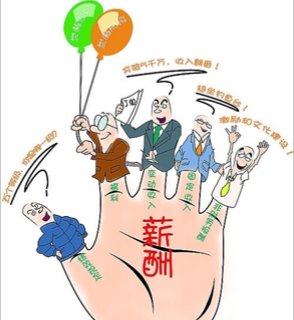 [Speaker Notes: 特点一是装卸搬运是附属性、伴生性的活动。意思就是，在物流活动中，装卸和搬运是一定会出现的动作。比如我们从仓库出货，需要人或者机械去做一个装卸的动作，又或者是汽车运输，汽车无论是运输人员还是货物，人都要从车上下来，货物也会从车上卸下，那这些动作就表明装卸搬运往往跟交通工具相辅相成。特点二强调的是正确的装卸搬运是保护货物的重要过程，如果我们在这个装卸搬运过程中稍不注意，就很可能对货物产生无法挽回的破损，带来经济损失。这个好理解吧。第三个特点强调装卸搬运的衔接性。举个例子，有很多商品他不是只依靠一种交通工具来运输，比如我们运输进口商品，那这个进口商品先要坐飞机从国外来到中国，在分流到我们国家各个城市。那在一些偏远地区地方，比如内陆的山区，可能需要陆运，水运，最后通过人力，甚至现在可以用无人机来将货物送到偏远地区的人，所以每个环节环环相扣，每一个环节都需要合理的分工和配合，才能将货物送到终端。那以上就是装卸搬运的三个特点。接下来，我们解析装卸搬运的地位和作用。]
2、薪酬的功能
（1）薪酬对员工的功能
①保障功能。    ②激励功能。       ③调节功能。
（2）薪酬对企业的功能
①增值功能。     ②改善用人活动功效的功能。
③协调企业内部关系和塑造企业文化的功能。
④促进企业变革和发展的功能。
（3）薪酬对社会的功能
[Speaker Notes: 特点一是装卸搬运是附属性、伴生性的活动。意思就是，在物流活动中，装卸和搬运是一定会出现的动作。比如我们从仓库出货，需要人或者机械去做一个装卸的动作，又或者是汽车运输，汽车无论是运输人员还是货物，人都要从车上下来，货物也会从车上卸下，那这些动作就表明装卸搬运往往跟交通工具相辅相成。特点二强调的是正确的装卸搬运是保护货物的重要过程，如果我们在这个装卸搬运过程中稍不注意，就很可能对货物产生无法挽回的破损，带来经济损失。这个好理解吧。第三个特点强调装卸搬运的衔接性。举个例子，有很多商品他不是只依靠一种交通工具来运输，比如我们运输进口商品，那这个进口商品先要坐飞机从国外来到中国，在分流到我们国家各个城市。那在一些偏远地区地方，比如内陆的山区，可能需要陆运，水运，最后通过人力，甚至现在可以用无人机来将货物送到偏远地区的人，所以每个环节环环相扣，每一个环节都需要合理的分工和配合，才能将货物送到终端。那以上就是装卸搬运的三个特点。接下来，我们解析装卸搬运的地位和作用。]
薪酬水平的高低直接影响国民经济的正常运行，也会影响到人民的生活质量，也调节人们就业和择业的流向。
二、薪酬管理的含义及其影响因素
1、薪酬管理的含义
薪酬管理是指企业在经营战略和发展规划的
指导下，综合考虑内外部各种因素的影响，确定自身的薪酬水平、薪酬结构和薪酬形式，并进行薪酬调整和薪酬控制的整个过程。
2、影响薪酬管理的主要因素
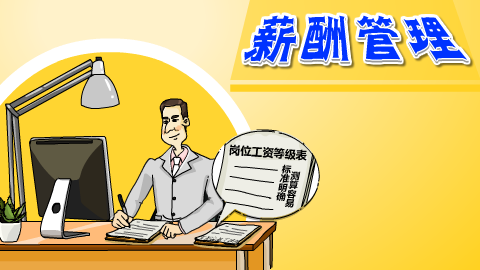 [Speaker Notes: 特点一是装卸搬运是附属性、伴生性的活动。意思就是，在物流活动中，装卸和搬运是一定会出现的动作。比如我们从仓库出货，需要人或者机械去做一个装卸的动作，又或者是汽车运输，汽车无论是运输人员还是货物，人都要从车上下来，货物也会从车上卸下，那这些动作就表明装卸搬运往往跟交通工具相辅相成。特点二强调的是正确的装卸搬运是保护货物的重要过程，如果我们在这个装卸搬运过程中稍不注意，就很可能对货物产生无法挽回的破损，带来经济损失。这个好理解吧。第三个特点强调装卸搬运的衔接性。举个例子，有很多商品他不是只依靠一种交通工具来运输，比如我们运输进口商品，那这个进口商品先要坐飞机从国外来到中国，在分流到我们国家各个城市。那在一些偏远地区地方，比如内陆的山区，可能需要陆运，水运，最后通过人力，甚至现在可以用无人机来将货物送到偏远地区的人，所以每个环节环环相扣，每一个环节都需要合理的分工和配合，才能将货物送到终端。那以上就是装卸搬运的三个特点。接下来，我们解析装卸搬运的地位和作用。]
（1）企业外部因素（4个）
①法律法规
②物价水平
③劳动力市场的状况
④其他企业的薪酬状况
（2）企业内部因素（3个）
①企业的经营战略
②企业的发展阶段
[Speaker Notes: 特点一是装卸搬运是附属性、伴生性的活动。意思就是，在物流活动中，装卸和搬运是一定会出现的动作。比如我们从仓库出货，需要人或者机械去做一个装卸的动作，又或者是汽车运输，汽车无论是运输人员还是货物，人都要从车上下来，货物也会从车上卸下，那这些动作就表明装卸搬运往往跟交通工具相辅相成。特点二强调的是正确的装卸搬运是保护货物的重要过程，如果我们在这个装卸搬运过程中稍不注意，就很可能对货物产生无法挽回的破损，带来经济损失。这个好理解吧。第三个特点强调装卸搬运的衔接性。举个例子，有很多商品他不是只依靠一种交通工具来运输，比如我们运输进口商品，那这个进口商品先要坐飞机从国外来到中国，在分流到我们国家各个城市。那在一些偏远地区地方，比如内陆的山区，可能需要陆运，水运，最后通过人力，甚至现在可以用无人机来将货物送到偏远地区的人，所以每个环节环环相扣，每一个环节都需要合理的分工和配合，才能将货物送到终端。那以上就是装卸搬运的三个特点。接下来，我们解析装卸搬运的地位和作用。]
③企业的财务状况
（3）员工个人因素（3个）
①员工所处的职位
②员工的绩效表现
③员工的工作年限
三、企业薪酬制度设计的原则和流程
1、企业薪酬制度设计的原则
（1）公平原则。
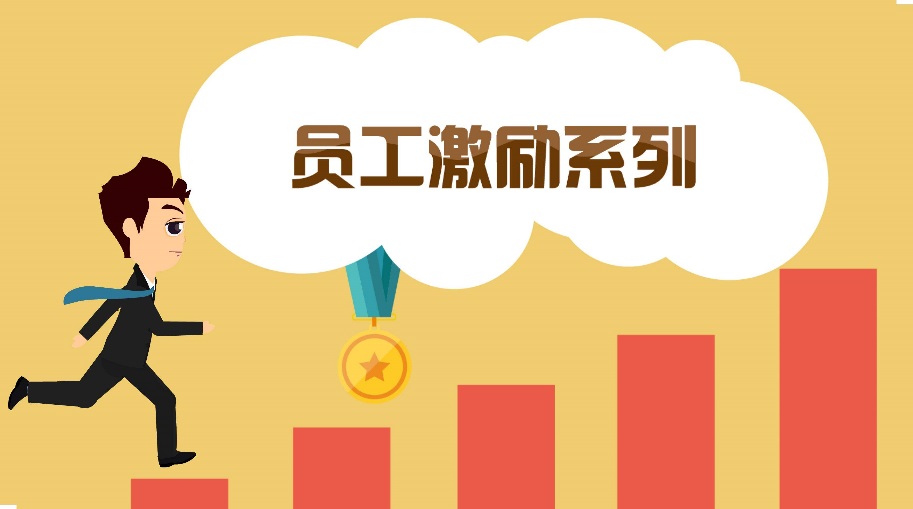 [Speaker Notes: 特点一是装卸搬运是附属性、伴生性的活动。意思就是，在物流活动中，装卸和搬运是一定会出现的动作。比如我们从仓库出货，需要人或者机械去做一个装卸的动作，又或者是汽车运输，汽车无论是运输人员还是货物，人都要从车上下来，货物也会从车上卸下，那这些动作就表明装卸搬运往往跟交通工具相辅相成。特点二强调的是正确的装卸搬运是保护货物的重要过程，如果我们在这个装卸搬运过程中稍不注意，就很可能对货物产生无法挽回的破损，带来经济损失。这个好理解吧。第三个特点强调装卸搬运的衔接性。举个例子，有很多商品他不是只依靠一种交通工具来运输，比如我们运输进口商品，那这个进口商品先要坐飞机从国外来到中国，在分流到我们国家各个城市。那在一些偏远地区地方，比如内陆的山区，可能需要陆运，水运，最后通过人力，甚至现在可以用无人机来将货物送到偏远地区的人，所以每个环节环环相扣，每一个环节都需要合理的分工和配合，才能将货物送到终端。那以上就是装卸搬运的三个特点。接下来，我们解析装卸搬运的地位和作用。]
（2）竞争原则。
（3）激励原则。
（4）量力而行原则。
（5）合法原则。
2、企业薪酬制度设计的流程
（1）明确现状与需求   
（2）确定薪酬策略
（3）进行工作分析
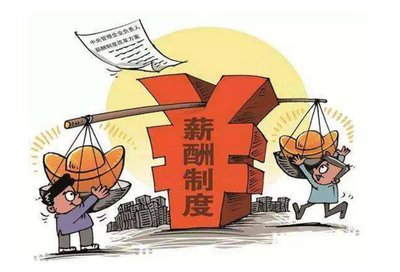 [Speaker Notes: 特点一是装卸搬运是附属性、伴生性的活动。意思就是，在物流活动中，装卸和搬运是一定会出现的动作。比如我们从仓库出货，需要人或者机械去做一个装卸的动作，又或者是汽车运输，汽车无论是运输人员还是货物，人都要从车上下来，货物也会从车上卸下，那这些动作就表明装卸搬运往往跟交通工具相辅相成。特点二强调的是正确的装卸搬运是保护货物的重要过程，如果我们在这个装卸搬运过程中稍不注意，就很可能对货物产生无法挽回的破损，带来经济损失。这个好理解吧。第三个特点强调装卸搬运的衔接性。举个例子，有很多商品他不是只依靠一种交通工具来运输，比如我们运输进口商品，那这个进口商品先要坐飞机从国外来到中国，在分流到我们国家各个城市。那在一些偏远地区地方，比如内陆的山区，可能需要陆运，水运，最后通过人力，甚至现在可以用无人机来将货物送到偏远地区的人，所以每个环节环环相扣，每一个环节都需要合理的分工和配合，才能将货物送到终端。那以上就是装卸搬运的三个特点。接下来，我们解析装卸搬运的地位和作用。]
（4）进行职位评价
（5）进行等级划分                
（6）建立健全配套制度
（7）进行市场薪酬调查       
（8）确定薪酬结构与水平
（9）薪酬制度的实施与修正
四、基本薪酬设计
[Speaker Notes: 特点一是装卸搬运是附属性、伴生性的活动。意思就是，在物流活动中，装卸和搬运是一定会出现的动作。比如我们从仓库出货，需要人或者机械去做一个装卸的动作，又或者是汽车运输，汽车无论是运输人员还是货物，人都要从车上下来，货物也会从车上卸下，那这些动作就表明装卸搬运往往跟交通工具相辅相成。特点二强调的是正确的装卸搬运是保护货物的重要过程，如果我们在这个装卸搬运过程中稍不注意，就很可能对货物产生无法挽回的破损，带来经济损失。这个好理解吧。第三个特点强调装卸搬运的衔接性。举个例子，有很多商品他不是只依靠一种交通工具来运输，比如我们运输进口商品，那这个进口商品先要坐飞机从国外来到中国，在分流到我们国家各个城市。那在一些偏远地区地方，比如内陆的山区，可能需要陆运，水运，最后通过人力，甚至现在可以用无人机来将货物送到偏远地区的人，所以每个环节环环相扣，每一个环节都需要合理的分工和配合，才能将货物送到终端。那以上就是装卸搬运的三个特点。接下来，我们解析装卸搬运的地位和作用。]
1、基本薪酬设计的前提
（1）薪酬调查的实施
（2）薪酬等级的建立
2、以职位为导向的基本薪酬制度的设计
（1）职位等级法
（2）职位分类法
（3）计点法
（4）因素比较法
[Speaker Notes: 特点一是装卸搬运是附属性、伴生性的活动。意思就是，在物流活动中，装卸和搬运是一定会出现的动作。比如我们从仓库出货，需要人或者机械去做一个装卸的动作，又或者是汽车运输，汽车无论是运输人员还是货物，人都要从车上下来，货物也会从车上卸下，那这些动作就表明装卸搬运往往跟交通工具相辅相成。特点二强调的是正确的装卸搬运是保护货物的重要过程，如果我们在这个装卸搬运过程中稍不注意，就很可能对货物产生无法挽回的破损，带来经济损失。这个好理解吧。第三个特点强调装卸搬运的衔接性。举个例子，有很多商品他不是只依靠一种交通工具来运输，比如我们运输进口商品，那这个进口商品先要坐飞机从国外来到中国，在分流到我们国家各个城市。那在一些偏远地区地方，比如内陆的山区，可能需要陆运，水运，最后通过人力，甚至现在可以用无人机来将货物送到偏远地区的人，所以每个环节环环相扣，每一个环节都需要合理的分工和配合，才能将货物送到终端。那以上就是装卸搬运的三个特点。接下来，我们解析装卸搬运的地位和作用。]
3、以技能为导向的基本薪酬设计
（1）以知识为基础的基本薪酬制度设计方法
（2）以技能为基础的基本薪酬制度设计方法
4、宽带型薪酬结构的概念、特点与作用
（1）宽带型薪酬结构的概念与特点
宽带型薪酬结构是指对多个薪酬等级以及薪酬变动范围进行重新组合，使之变成只有相当少数的薪酬等级以及相应比较宽的薪酬变动范围。
宽带型薪酬结构最大的特点是扩大了员工通过技术和能力的提升而增加薪
[Speaker Notes: 特点一是装卸搬运是附属性、伴生性的活动。意思就是，在物流活动中，装卸和搬运是一定会出现的动作。比如我们从仓库出货，需要人或者机械去做一个装卸的动作，又或者是汽车运输，汽车无论是运输人员还是货物，人都要从车上下来，货物也会从车上卸下，那这些动作就表明装卸搬运往往跟交通工具相辅相成。特点二强调的是正确的装卸搬运是保护货物的重要过程，如果我们在这个装卸搬运过程中稍不注意，就很可能对货物产生无法挽回的破损，带来经济损失。这个好理解吧。第三个特点强调装卸搬运的衔接性。举个例子，有很多商品他不是只依靠一种交通工具来运输，比如我们运输进口商品，那这个进口商品先要坐飞机从国外来到中国，在分流到我们国家各个城市。那在一些偏远地区地方，比如内陆的山区，可能需要陆运，水运，最后通过人力，甚至现在可以用无人机来将货物送到偏远地区的人，所以每个环节环环相扣，每一个环节都需要合理的分工和配合，才能将货物送到终端。那以上就是装卸搬运的三个特点。接下来，我们解析装卸搬运的地位和作用。]
酬的可能性，使员工薪酬的增长更多地依赖于本人技能和能力的提高以及对企业贡献的增加，而不是地位的提高，从而也进一步减少了对员工进行横向甚至向下调动时所遇到的阻力。此外，企业能密切配合市场供求变化，使员工的薪酬水平以市场薪酬调查的数据和企业的薪酬定位为基础而确定，这就使企业更能把握其薪酬水平在市场上的竞争力，并相应地做好薪酬成本控制工作。
（2）宽带型薪酬结构的作用
①支撑了扁平型组织结构的运行
[Speaker Notes: 特点一是装卸搬运是附属性、伴生性的活动。意思就是，在物流活动中，装卸和搬运是一定会出现的动作。比如我们从仓库出货，需要人或者机械去做一个装卸的动作，又或者是汽车运输，汽车无论是运输人员还是货物，人都要从车上下来，货物也会从车上卸下，那这些动作就表明装卸搬运往往跟交通工具相辅相成。特点二强调的是正确的装卸搬运是保护货物的重要过程，如果我们在这个装卸搬运过程中稍不注意，就很可能对货物产生无法挽回的破损，带来经济损失。这个好理解吧。第三个特点强调装卸搬运的衔接性。举个例子，有很多商品他不是只依靠一种交通工具来运输，比如我们运输进口商品，那这个进口商品先要坐飞机从国外来到中国，在分流到我们国家各个城市。那在一些偏远地区地方，比如内陆的山区，可能需要陆运，水运，最后通过人力，甚至现在可以用无人机来将货物送到偏远地区的人，所以每个环节环环相扣，每一个环节都需要合理的分工和配合，才能将货物送到终端。那以上就是装卸搬运的三个特点。接下来，我们解析装卸搬运的地位和作用。]
②引导员工重视个人技能的增长和能力的提高
③有利于促进职位轮换与调整
④有利于管理人员及人力资源专业人员的角色转变
⑤有利于促进薪酬管理水平的提高
五、激励薪酬设计
1、激励薪酬的设计
（1）个人激励薪酬
[Speaker Notes: 特点一是装卸搬运是附属性、伴生性的活动。意思就是，在物流活动中，装卸和搬运是一定会出现的动作。比如我们从仓库出货，需要人或者机械去做一个装卸的动作，又或者是汽车运输，汽车无论是运输人员还是货物，人都要从车上下来，货物也会从车上卸下，那这些动作就表明装卸搬运往往跟交通工具相辅相成。特点二强调的是正确的装卸搬运是保护货物的重要过程，如果我们在这个装卸搬运过程中稍不注意，就很可能对货物产生无法挽回的破损，带来经济损失。这个好理解吧。第三个特点强调装卸搬运的衔接性。举个例子，有很多商品他不是只依靠一种交通工具来运输，比如我们运输进口商品，那这个进口商品先要坐飞机从国外来到中国，在分流到我们国家各个城市。那在一些偏远地区地方，比如内陆的山区，可能需要陆运，水运，最后通过人力，甚至现在可以用无人机来将货物送到偏远地区的人，所以每个环节环环相扣，每一个环节都需要合理的分工和配合，才能将货物送到终端。那以上就是装卸搬运的三个特点。接下来，我们解析装卸搬运的地位和作用。]
①计件制
②工时制
③绩效工资（有四种主要的形式）
（2）群体激励薪酬
①利润分享计划
②收益分享计划
③员工持股制度
六、福利
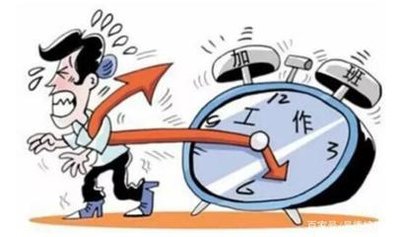 [Speaker Notes: 特点一是装卸搬运是附属性、伴生性的活动。意思就是，在物流活动中，装卸和搬运是一定会出现的动作。比如我们从仓库出货，需要人或者机械去做一个装卸的动作，又或者是汽车运输，汽车无论是运输人员还是货物，人都要从车上下来，货物也会从车上卸下，那这些动作就表明装卸搬运往往跟交通工具相辅相成。特点二强调的是正确的装卸搬运是保护货物的重要过程，如果我们在这个装卸搬运过程中稍不注意，就很可能对货物产生无法挽回的破损，带来经济损失。这个好理解吧。第三个特点强调装卸搬运的衔接性。举个例子，有很多商品他不是只依靠一种交通工具来运输，比如我们运输进口商品，那这个进口商品先要坐飞机从国外来到中国，在分流到我们国家各个城市。那在一些偏远地区地方，比如内陆的山区，可能需要陆运，水运，最后通过人力，甚至现在可以用无人机来将货物送到偏远地区的人，所以每个环节环环相扣，每一个环节都需要合理的分工和配合，才能将货物送到终端。那以上就是装卸搬运的三个特点。接下来，我们解析装卸搬运的地位和作用。]
（1）福利的内容
①国家法定的福利
②企业自主的福利
（2）福利的管理
①调查阶段
②规划阶段
③实施阶段
④反馈阶段
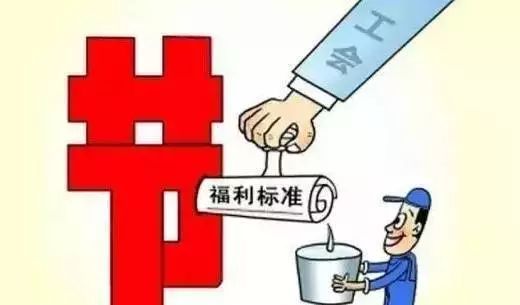 [Speaker Notes: 特点一是装卸搬运是附属性、伴生性的活动。意思就是，在物流活动中，装卸和搬运是一定会出现的动作。比如我们从仓库出货，需要人或者机械去做一个装卸的动作，又或者是汽车运输，汽车无论是运输人员还是货物，人都要从车上下来，货物也会从车上卸下，那这些动作就表明装卸搬运往往跟交通工具相辅相成。特点二强调的是正确的装卸搬运是保护货物的重要过程，如果我们在这个装卸搬运过程中稍不注意，就很可能对货物产生无法挽回的破损，带来经济损失。这个好理解吧。第三个特点强调装卸搬运的衔接性。举个例子，有很多商品他不是只依靠一种交通工具来运输，比如我们运输进口商品，那这个进口商品先要坐飞机从国外来到中国，在分流到我们国家各个城市。那在一些偏远地区地方，比如内陆的山区，可能需要陆运，水运，最后通过人力，甚至现在可以用无人机来将货物送到偏远地区的人，所以每个环节环环相扣，每一个环节都需要合理的分工和配合，才能将货物送到终端。那以上就是装卸搬运的三个特点。接下来，我们解析装卸搬运的地位和作用。]
第九章    企业投融资决策及并购重组
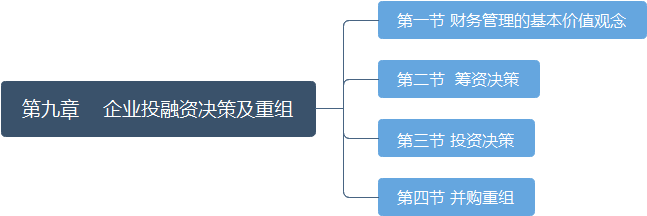 [Speaker Notes: 特点一是装卸搬运是附属性、伴生性的活动。意思就是，在物流活动中，装卸和搬运是一定会出现的动作。比如我们从仓库出货，需要人或者机械去做一个装卸的动作，又或者是汽车运输，汽车无论是运输人员还是货物，人都要从车上下来，货物也会从车上卸下，那这些动作就表明装卸搬运往往跟交通工具相辅相成。特点二强调的是正确的装卸搬运是保护货物的重要过程，如果我们在这个装卸搬运过程中稍不注意，就很可能对货物产生无法挽回的破损，带来经济损失。这个好理解吧。第三个特点强调装卸搬运的衔接性。举个例子，有很多商品他不是只依靠一种交通工具来运输，比如我们运输进口商品，那这个进口商品先要坐飞机从国外来到中国，在分流到我们国家各个城市。那在一些偏远地区地方，比如内陆的山区，可能需要陆运，水运，最后通过人力，甚至现在可以用无人机来将货物送到偏远地区的人，所以每个环节环环相扣，每一个环节都需要合理的分工和配合，才能将货物送到终端。那以上就是装卸搬运的三个特点。接下来，我们解析装卸搬运的地位和作用。]
课后记得多刷题、多复习、多预习~